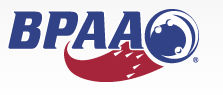 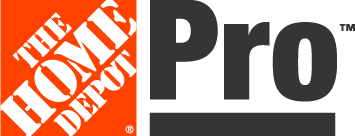 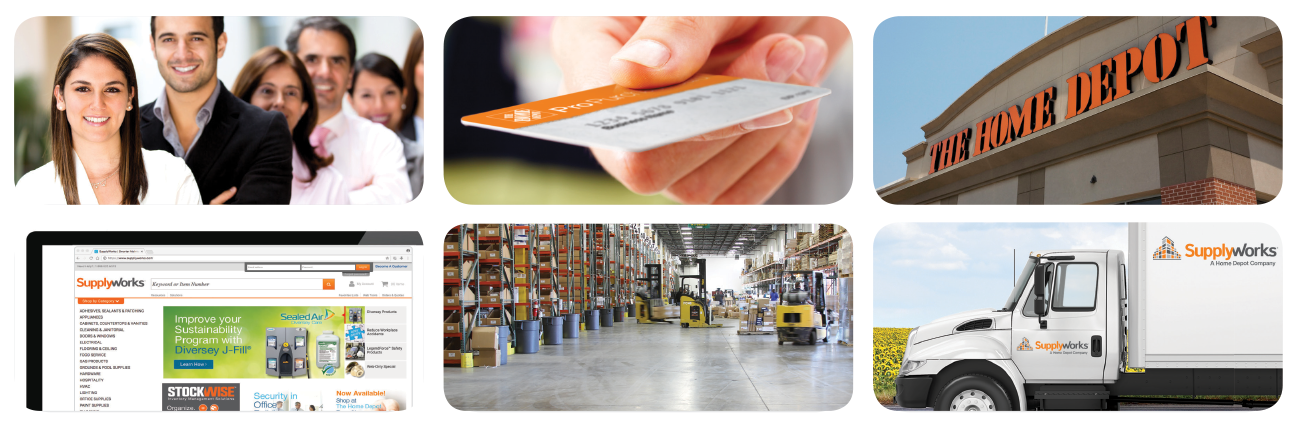 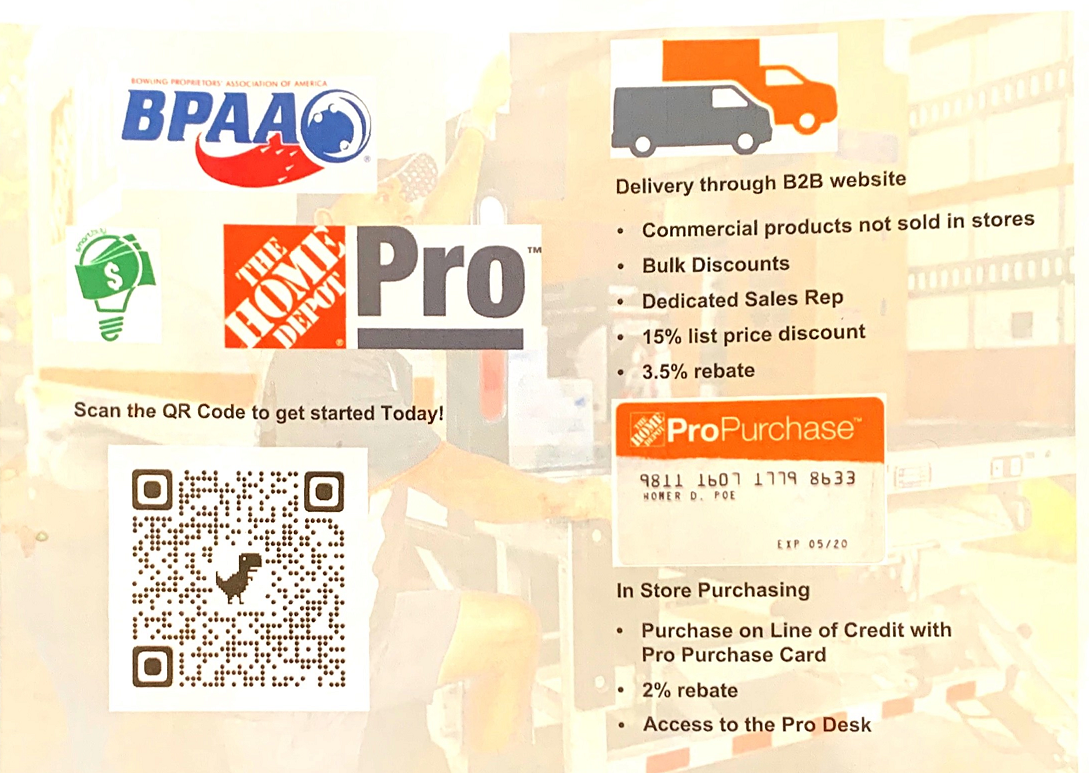 Extra Convenience
68 Distribution Centers and 2,000 Home Depot Stores
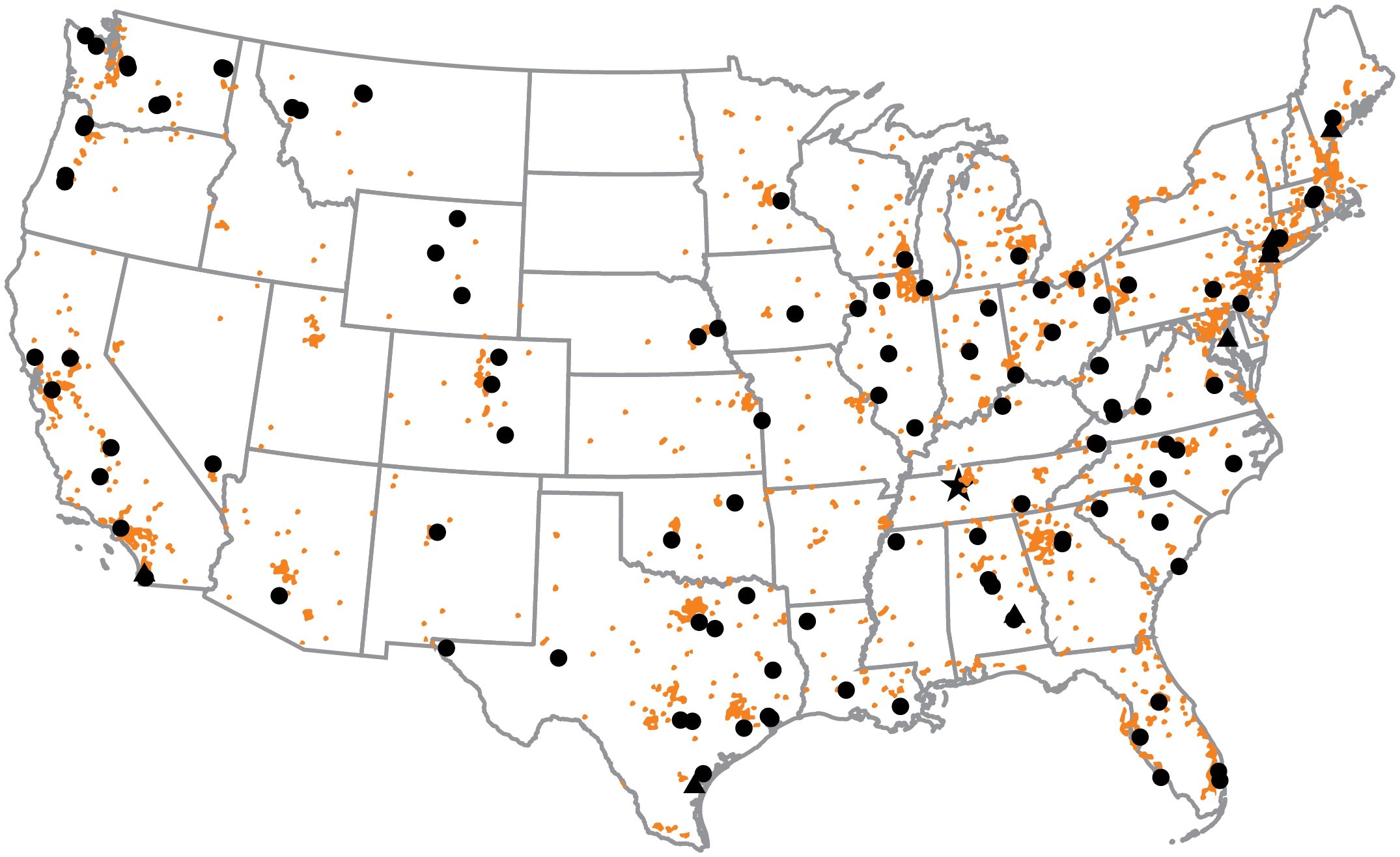 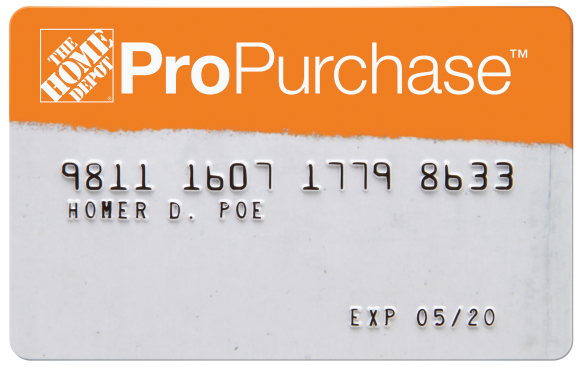 The ProPurchase Program for Your Business
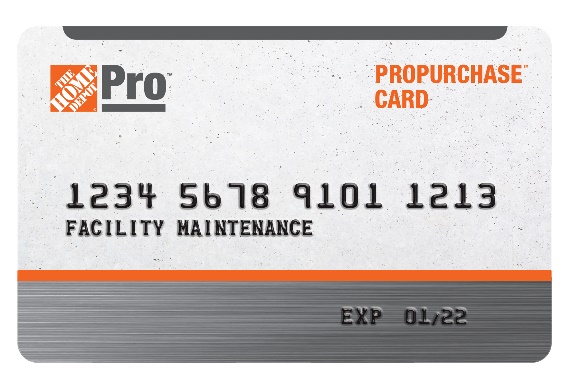 Shop anywhere with your existing Home Depot Pro credit line. In stores or online, we’ve got you covered.
Program Benefits
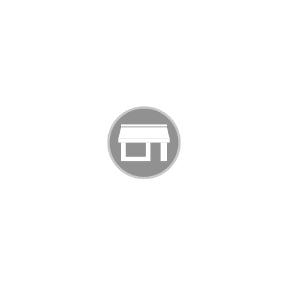 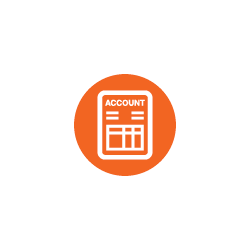 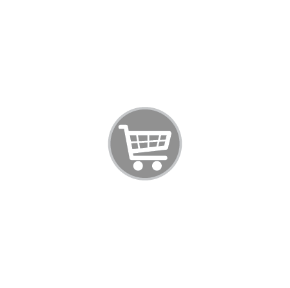 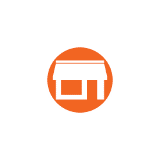 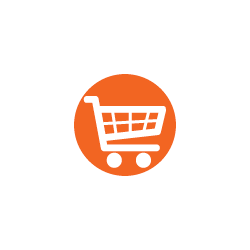 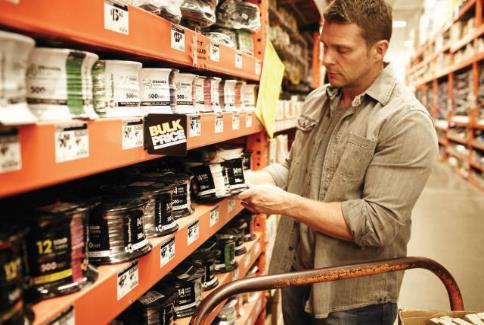 More Ways to Shop
Supplement your supply orders from The Home Depot Pro by shopping on homedepot.com or at The Home Depot®  stores nationwide, all applied to your existing credit line.
Expanded Product Selection
Gain access to an expanded assortment of products, including lumber, drywall, insulation and even truck and tool rentals.
One Account Billing
All purchases made in-store or on homedepot.com using a ProPurchase card appear on your Home Depot Pro account invoice for easy payment management and account visibility.
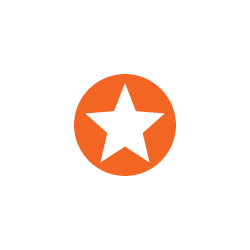 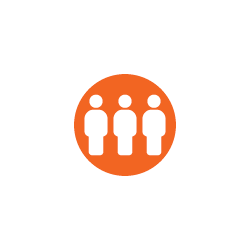 Multiple Cards & 
Spend Controls
Assign unique cards to employees or locations, and add optional weekly or monthly spend limits to each card.
Earn Pro Xtra Rewards
If you are a Home Depot Pro Xtra rewards member, you can easily register your ProPurchase card as a payment method on your Pro Xtra account.
NEW!
Now accepted on homedepot.com
More Products, More Possibilities
Over 140,000 products from more than 3,000 manufacturers
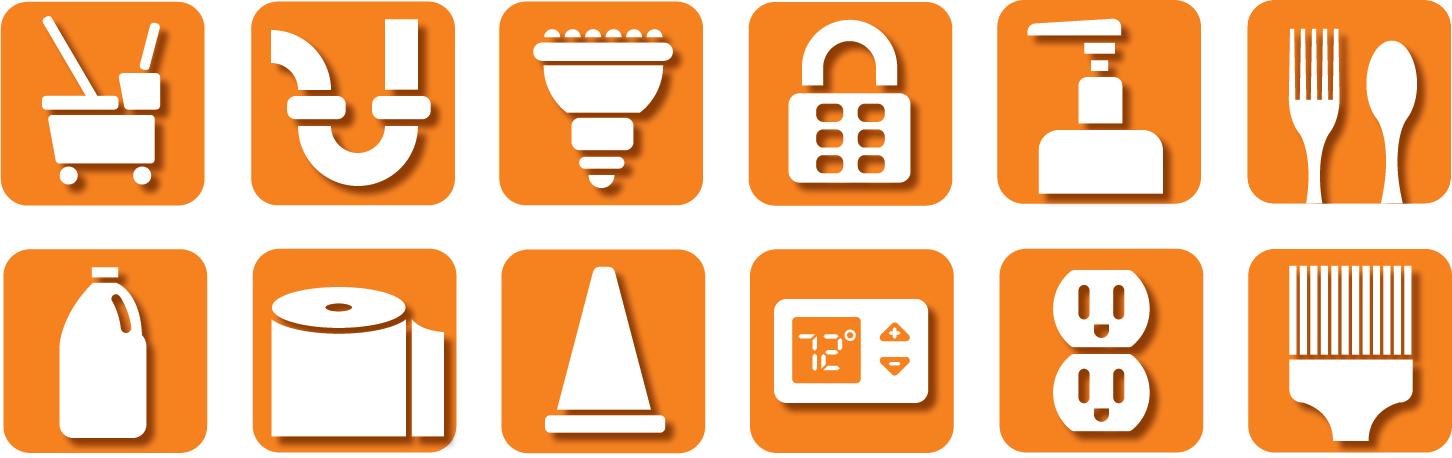 Innovative Pandemic Solutions
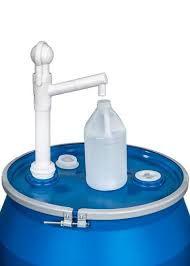 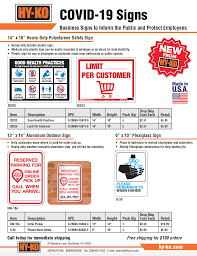 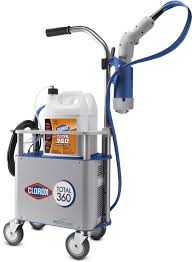 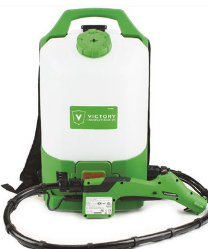 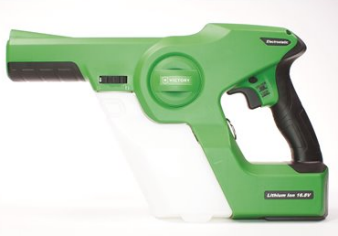 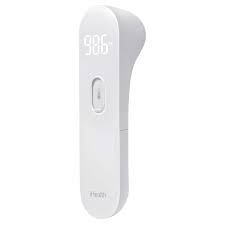 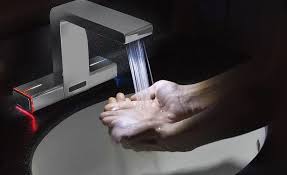 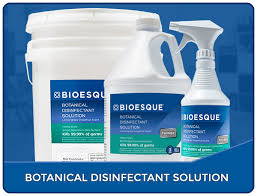 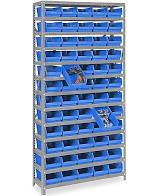 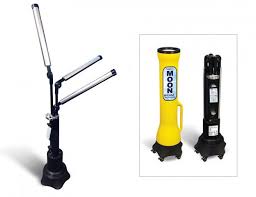 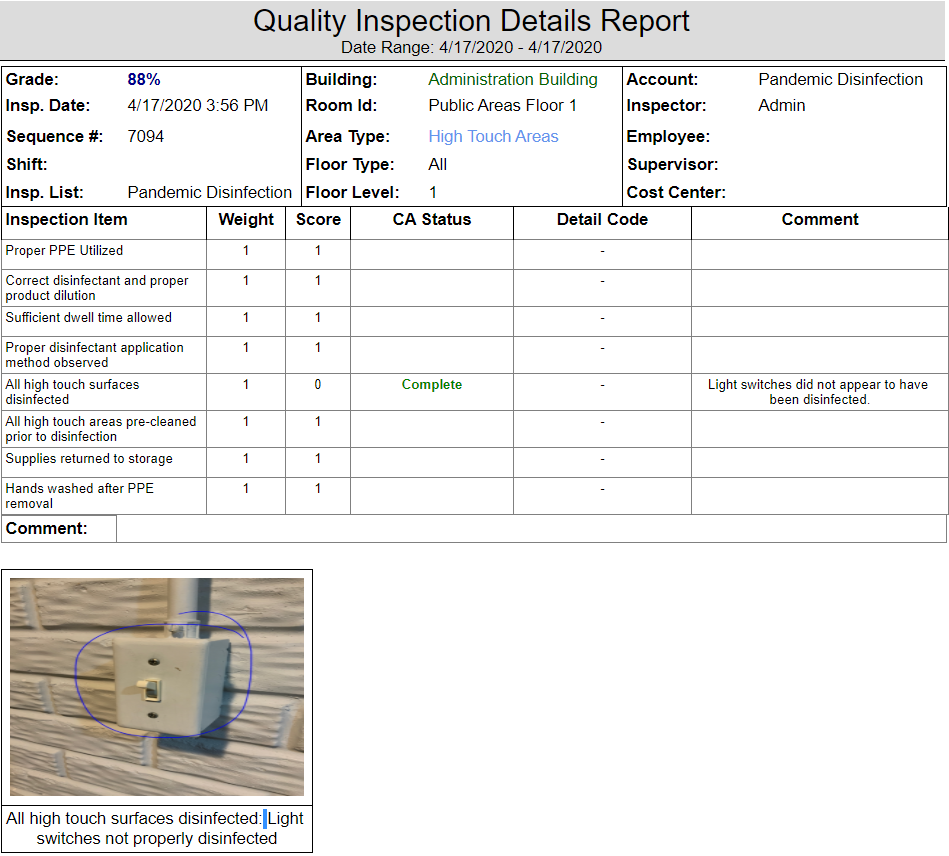 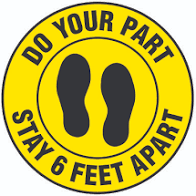 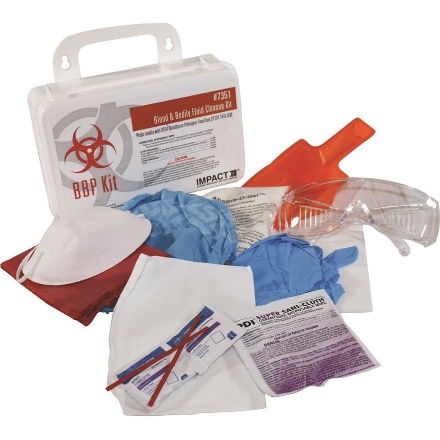 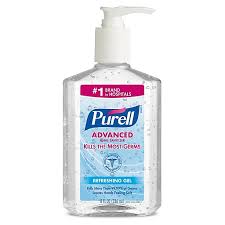 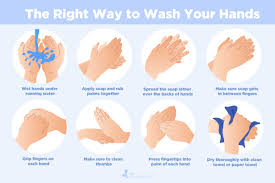 Pandemic kit
Safety and PPE
Gloves and Masks
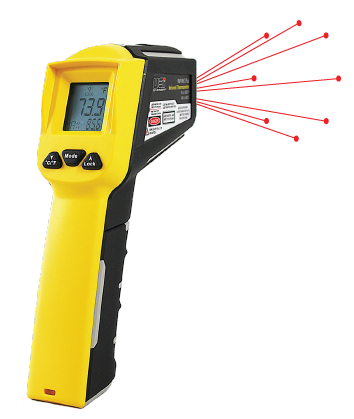 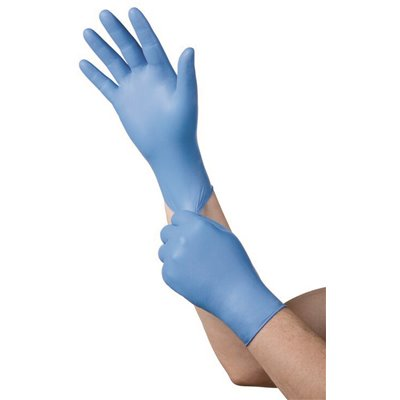 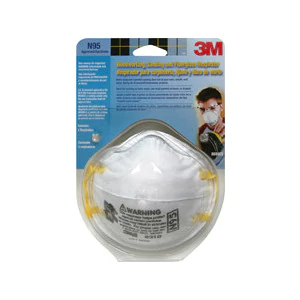 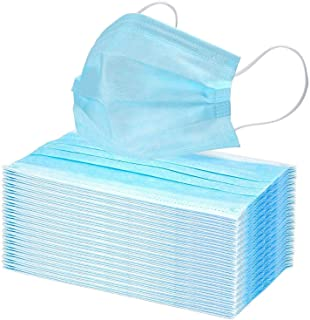 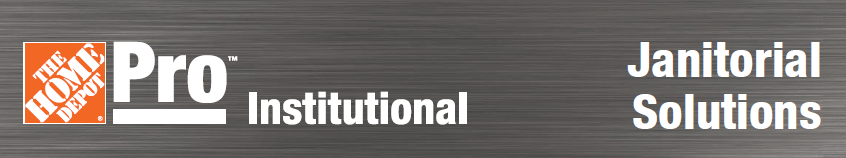 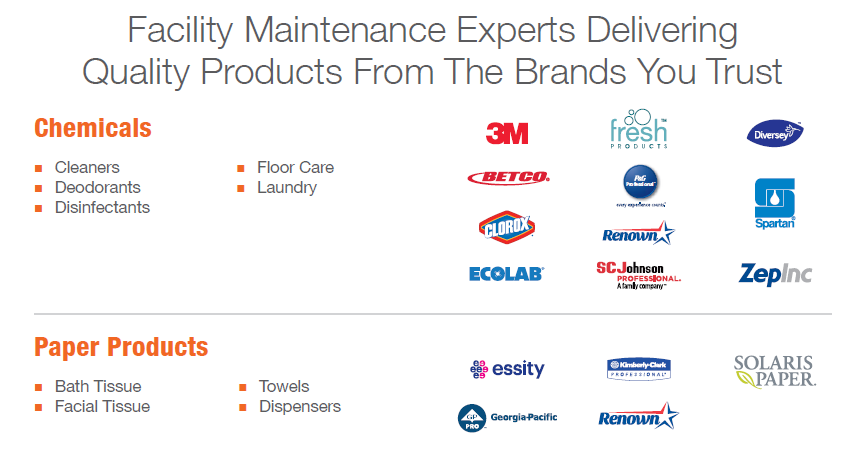 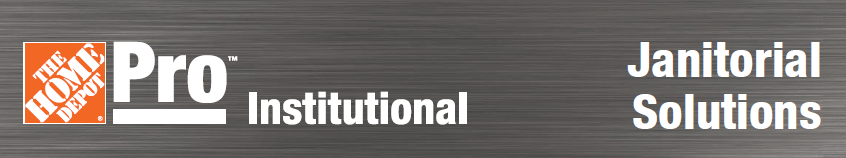 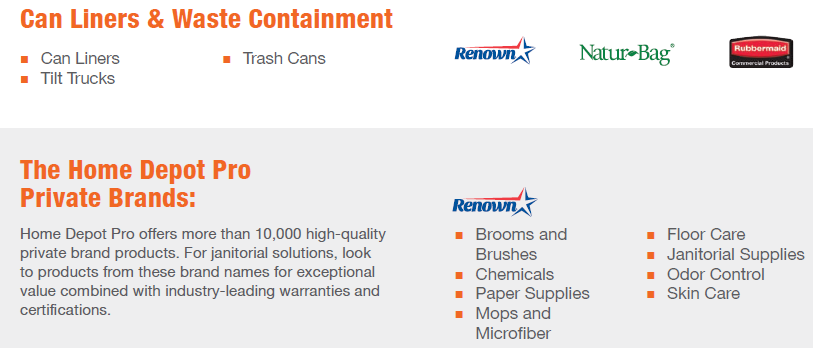 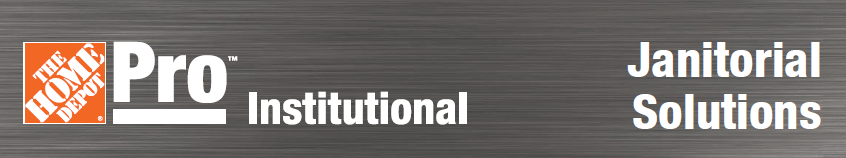 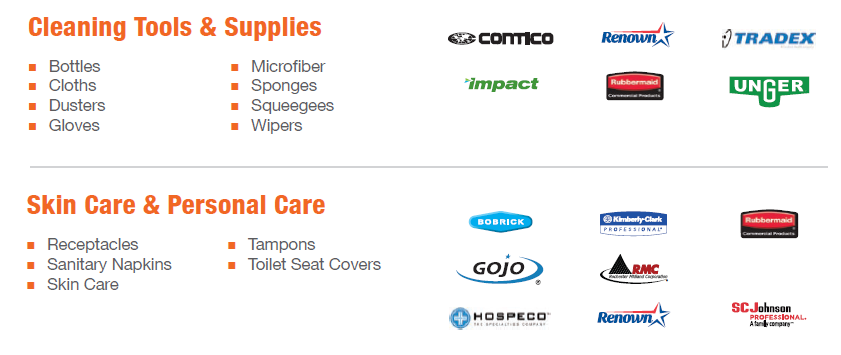 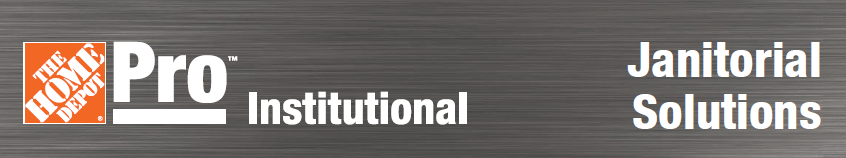 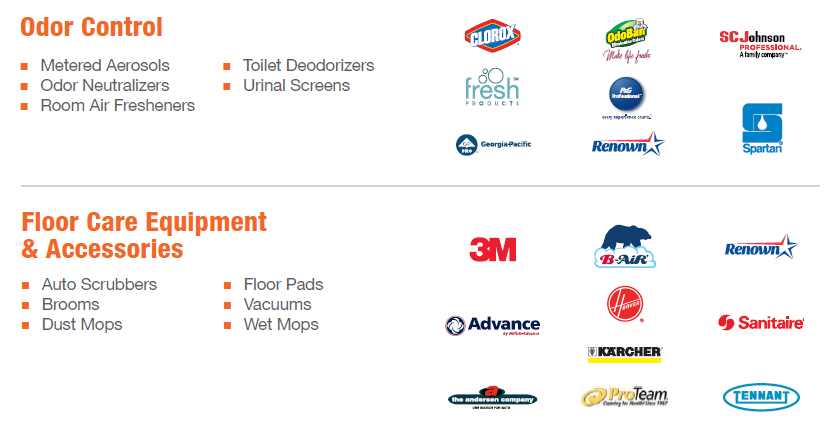 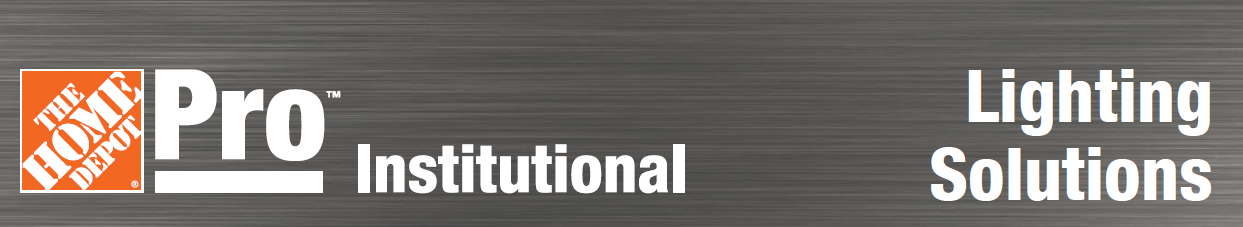 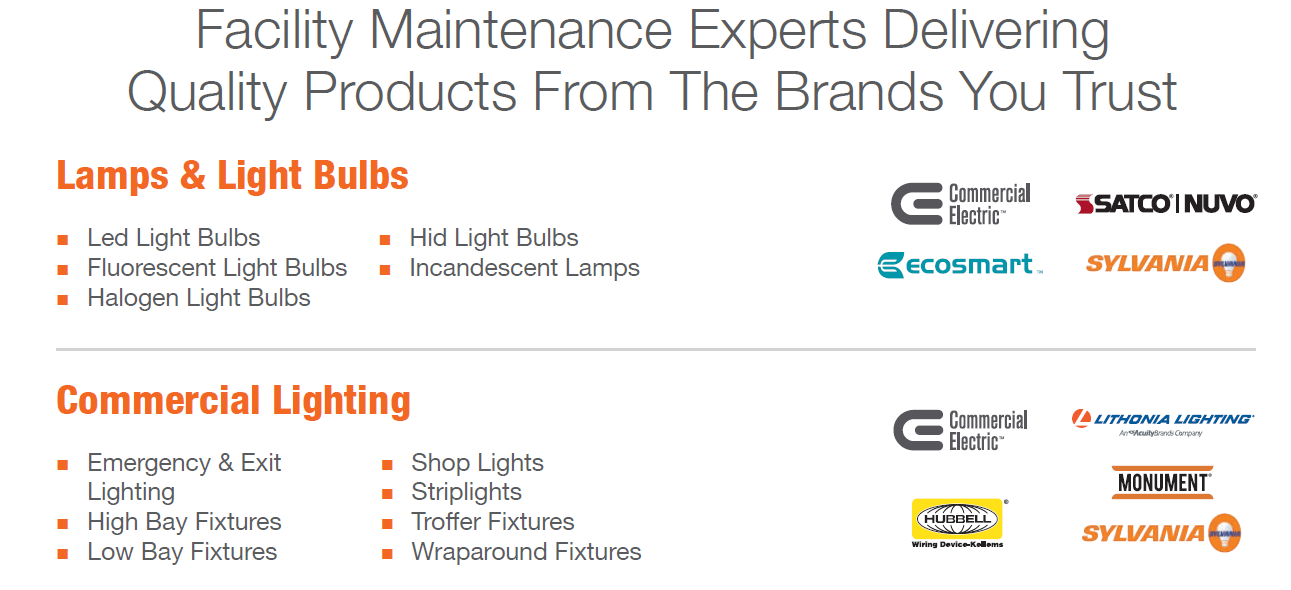 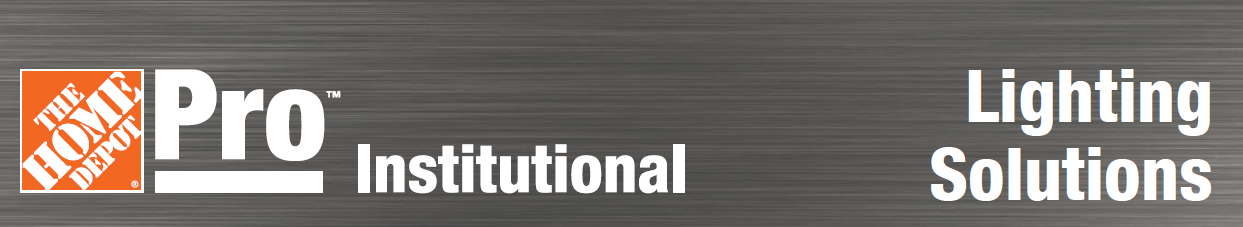 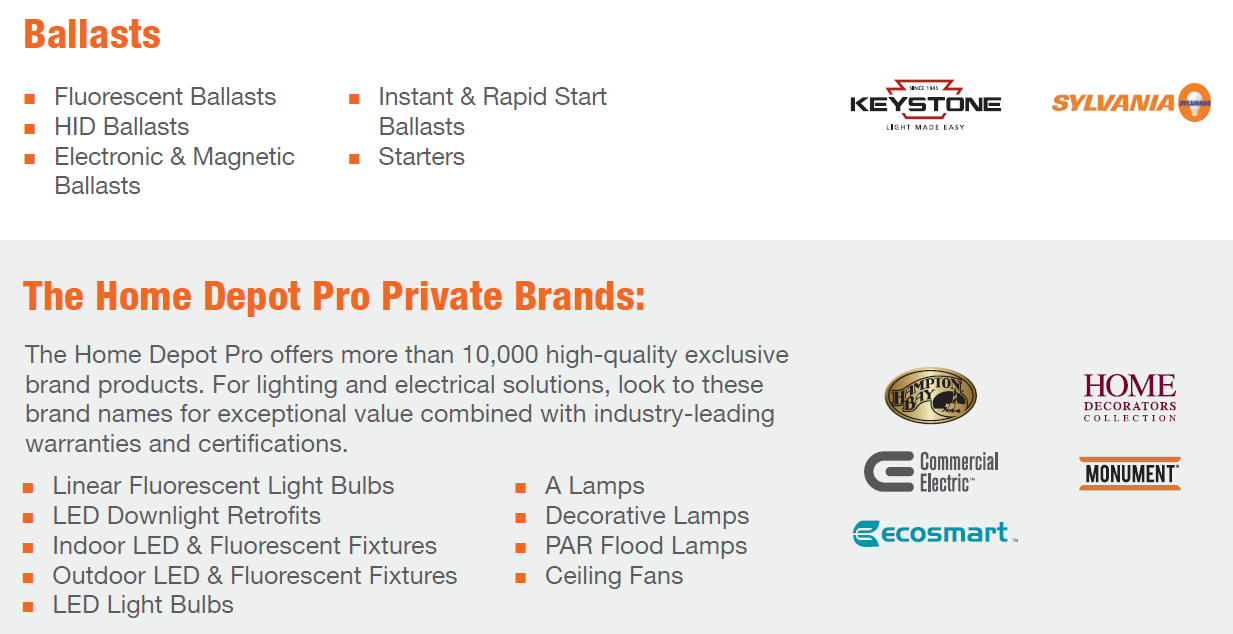 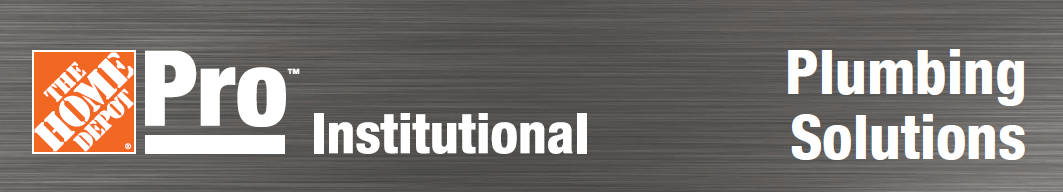 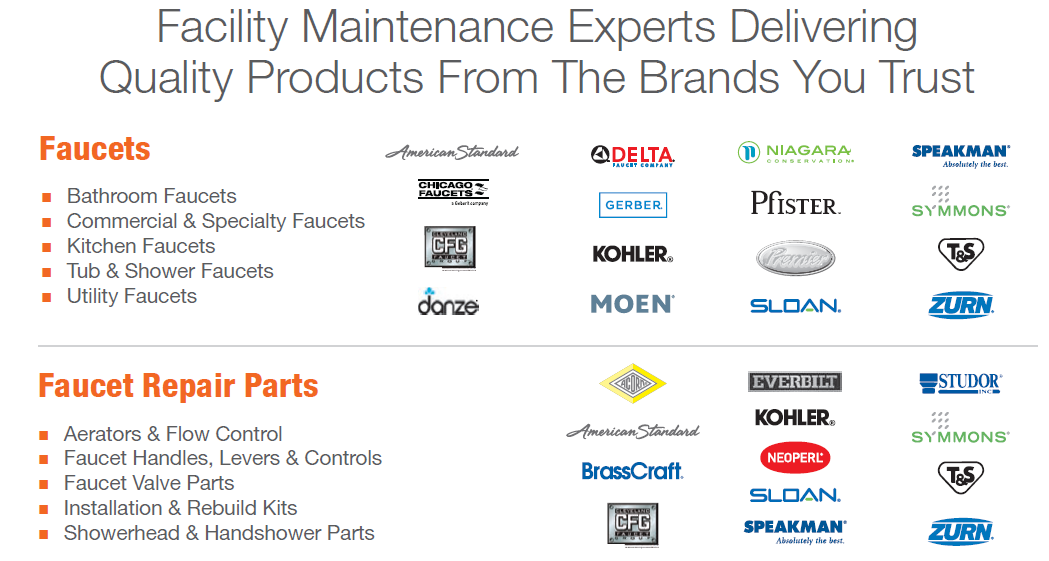 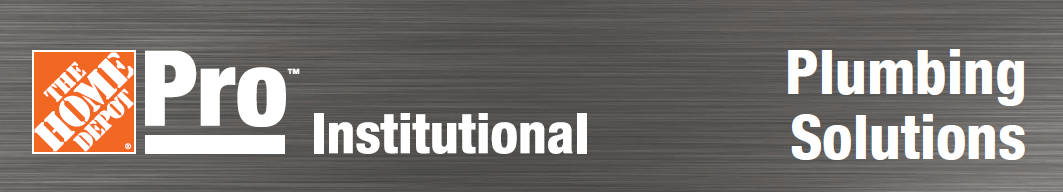 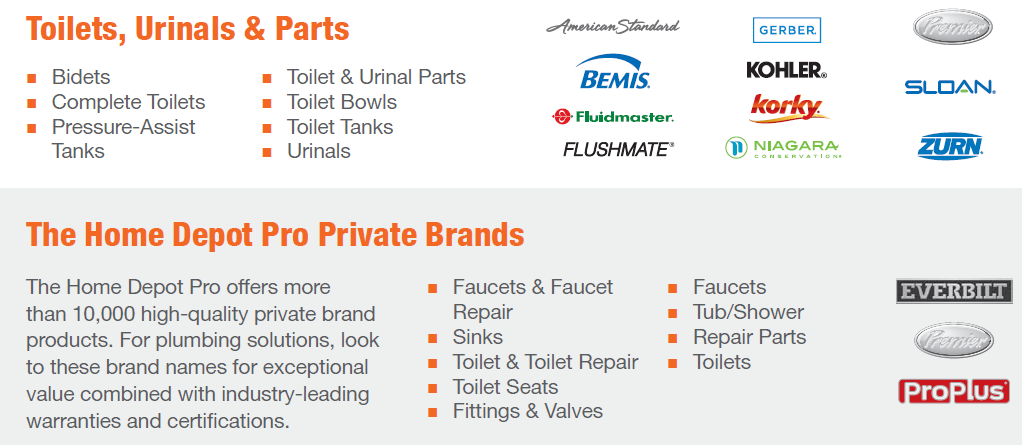 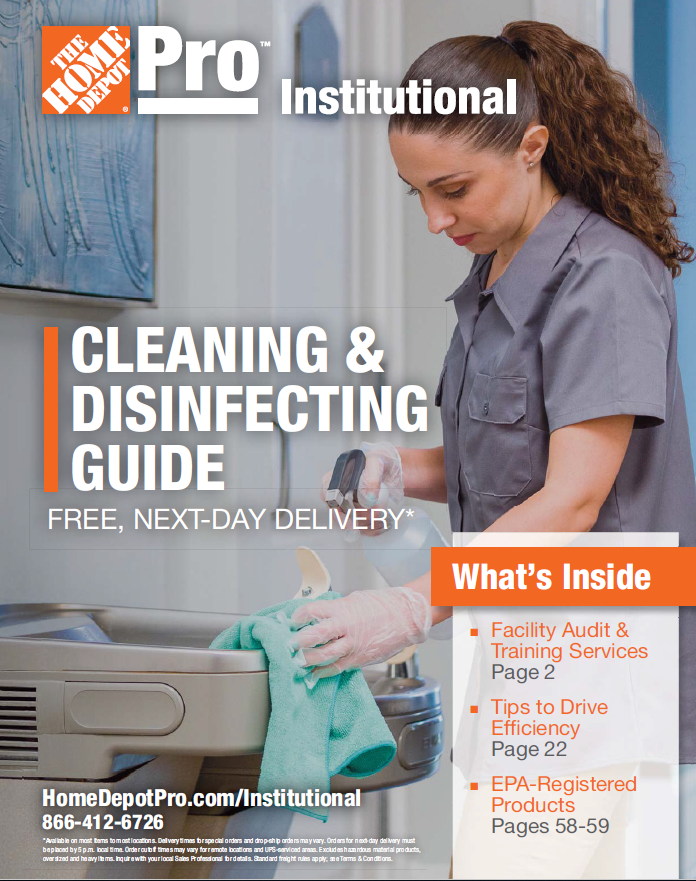 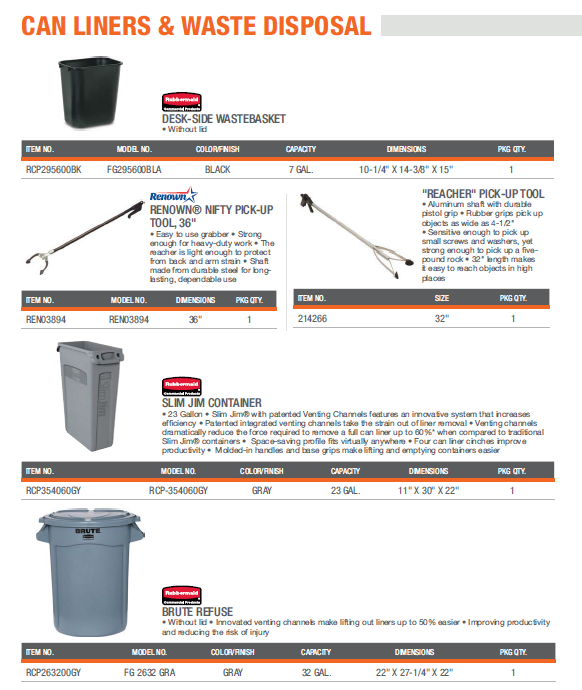 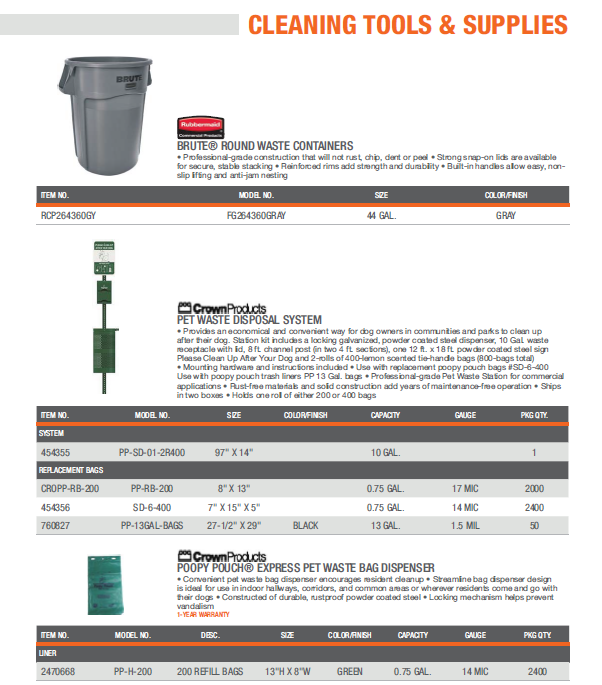 Pete Farrugia / Senior Account Manager
Home Depot Pro | Institutional650 Brennan St., San Jose, CA 94544Cell # (650)207-2051 
Peter_C_Farrugia@homedepot.com
www.homedepotpro.com/institutional